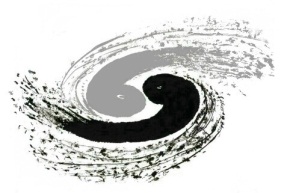 中国科学院高能物理研究所
INSTITUTE OF HIGH ENERGY PHYSICS
CEPC polarization design progress
Wenhao Xia
On Behalf of CEPC Polarization Working Group
Institute of High Energy Physics,
Chinese Academy of Sciences
Beijing,26,Aug,2020
1
Outline
Introduction to CEPC Z Polarization 


Spin Rotator in the collider ring


Polarization simulation with Bmad/PTC


Summary
2
Introduction to Polarization
Polarized Beam?






Polarization degree:
N+: number of particles with spin parallel to the polarization direction.

N-: number of particles with spin anti-parallel.

Example: P= 1/3
3
Motivation of  CEPC Z Polarization
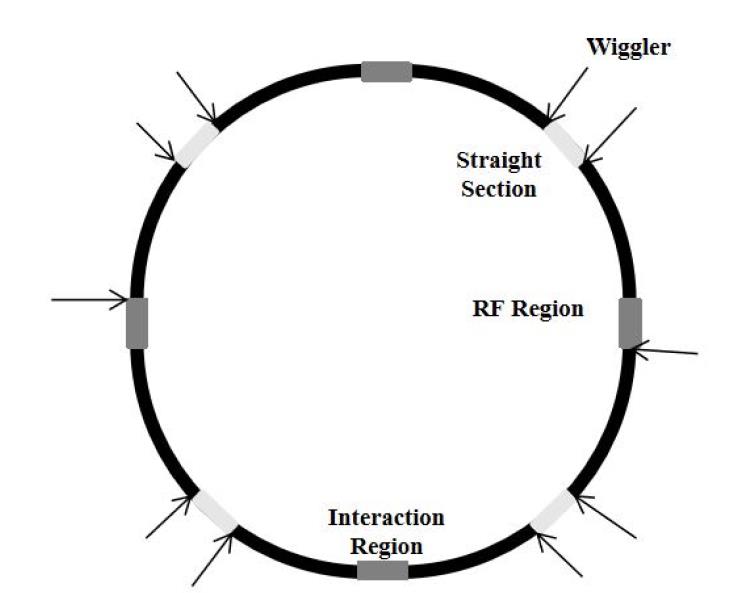 Vertical Pol
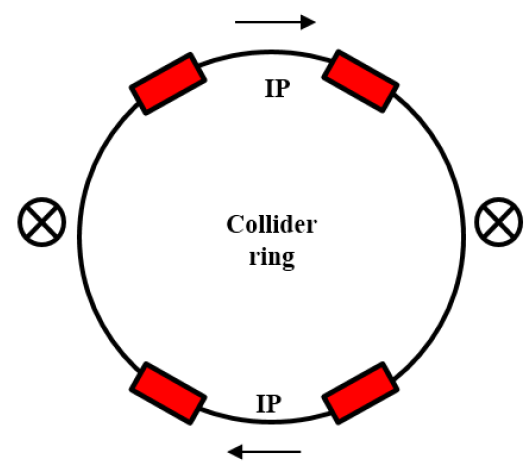 Longitudinal Pol
4
Introduction to CECP Z Polarization
CEPC Z-pole Beam Polarization
Longitudinal Polarization’s preparation:
To overcome spin resonance.
To design Siberian Snakes
To insert snakes into booster 
…
Vertical polarization for energy calibration:
1)  To design asymmetric wigglers
2)  To insert asymmetric wigglers into collider ring.
3)  To overcome depolarization in a real storage ring.
4)…
 Longitudinal Polarization at IPs: 
To design spin rotators
To insert rotators into collider ring
….
Spin simulation with Bmad/PTC
1) Spin tracking
2) Equilibrium polarization calc.
5
Spin Rotators in Collider
Spin Rotators rotate the spin from vertical to longitudinal at IPs then rotate it	 back to vertical .

Soleniod-based rotator  with antisymmetric dipole arrangement at Z-pole

Solenoid section:

Bending magnet section:   total horizontal bending angle about 0.015 [rad]
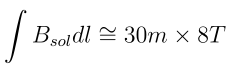 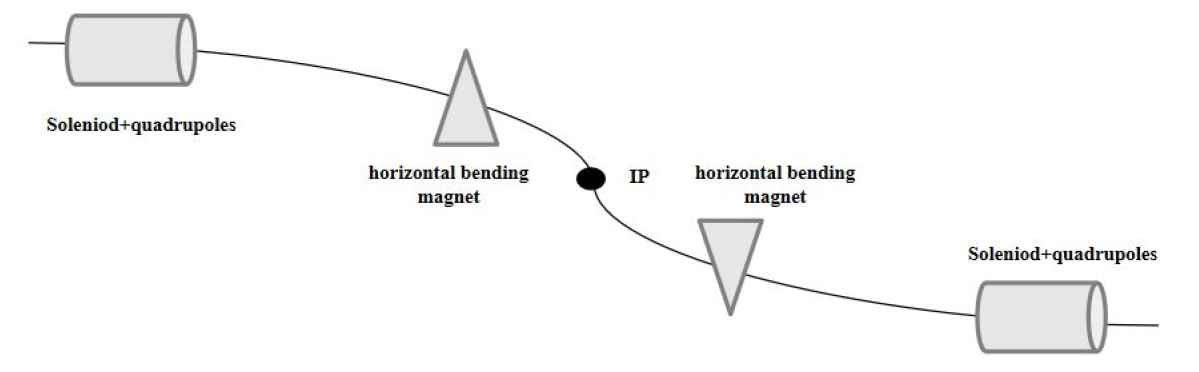 6
D. P. Barber et al.,Part. Accel. 17, 243 (1985).
Spin Rotators in Collider
Solenoid section  in spin rotator
x-y coupling suppressed with the compensation unit.

Each spin rotator contains 10 identical units.

4x4 transport matrix of the unit: 

4.    The unit equivalent to : 
        A drift with Ltot length  & vertical phase advance 0.5 x 2
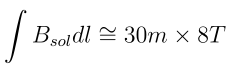 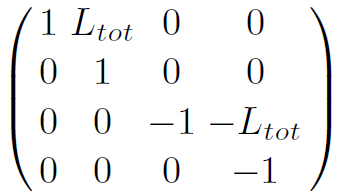 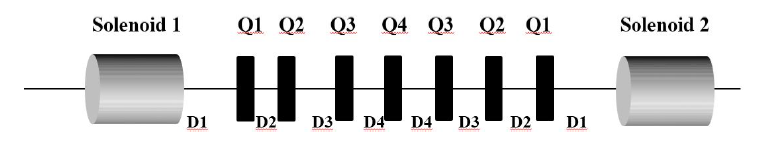 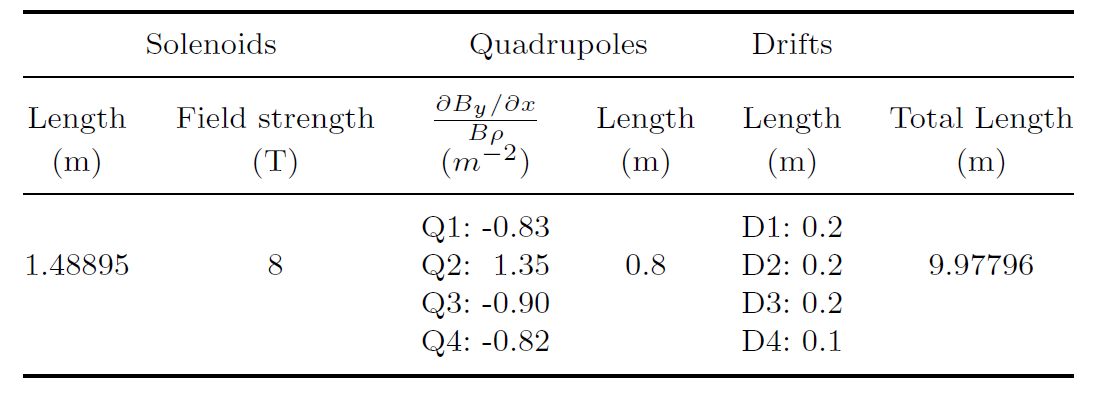 7
Vladimir N. Litvinenko and Alexander A. Zholents,arXiv:1809.11138 [physics.acc-ph](2018).
Spin Rotators in Collider
Bending magnet section:
Geometry around IPs is changed. 

Keep  D=0.35 m , the distance between e- and e+ rings at arc. 

Before:  1=-0.01921[rad],  2=0.02935[rad], 2+3=0.01379 [rad]

After: -c1*1=c2*2= 0.015[rad], x= 0.0025[rad]

To make as little impact as possible on the original lattice,
       the strength of each magnet is multiplied by the corresponding coefficient.
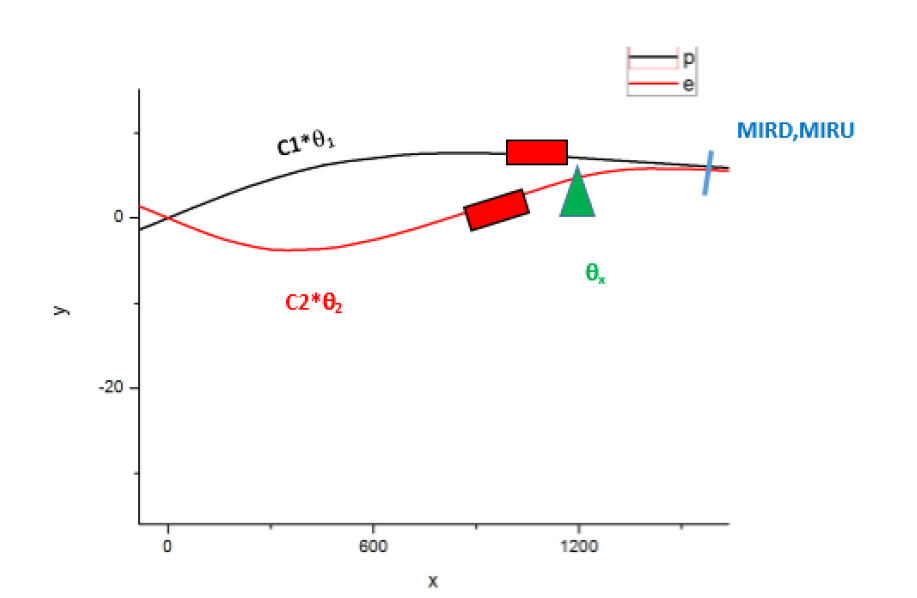 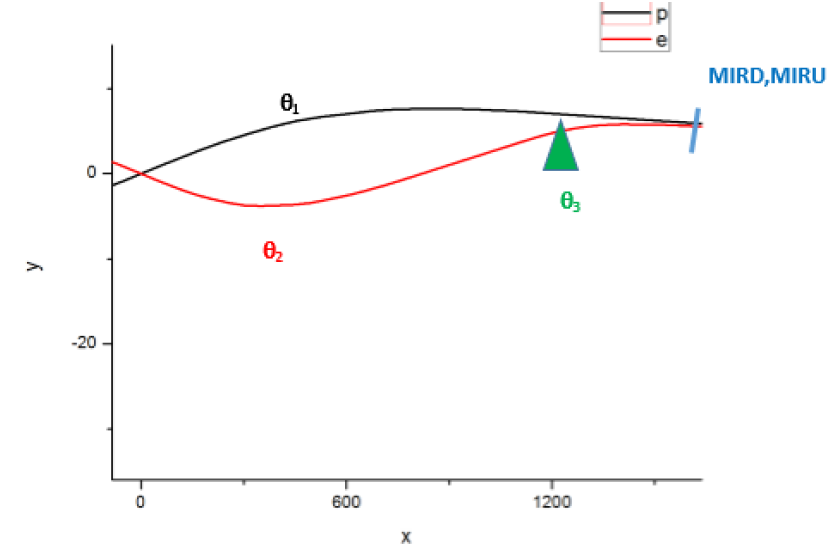 ARC
ARC
w/o spin rotator
w/ spin rotator
8
Spin Rotators in Collider
Polarization with Bmad simulation:

Vertical: in the most part of the collider ring

 Longitudinal : at IPs
9
Spin Rotators in Collider
Influence on orbital  motion:
Optics:  Locally.










Global parameters:
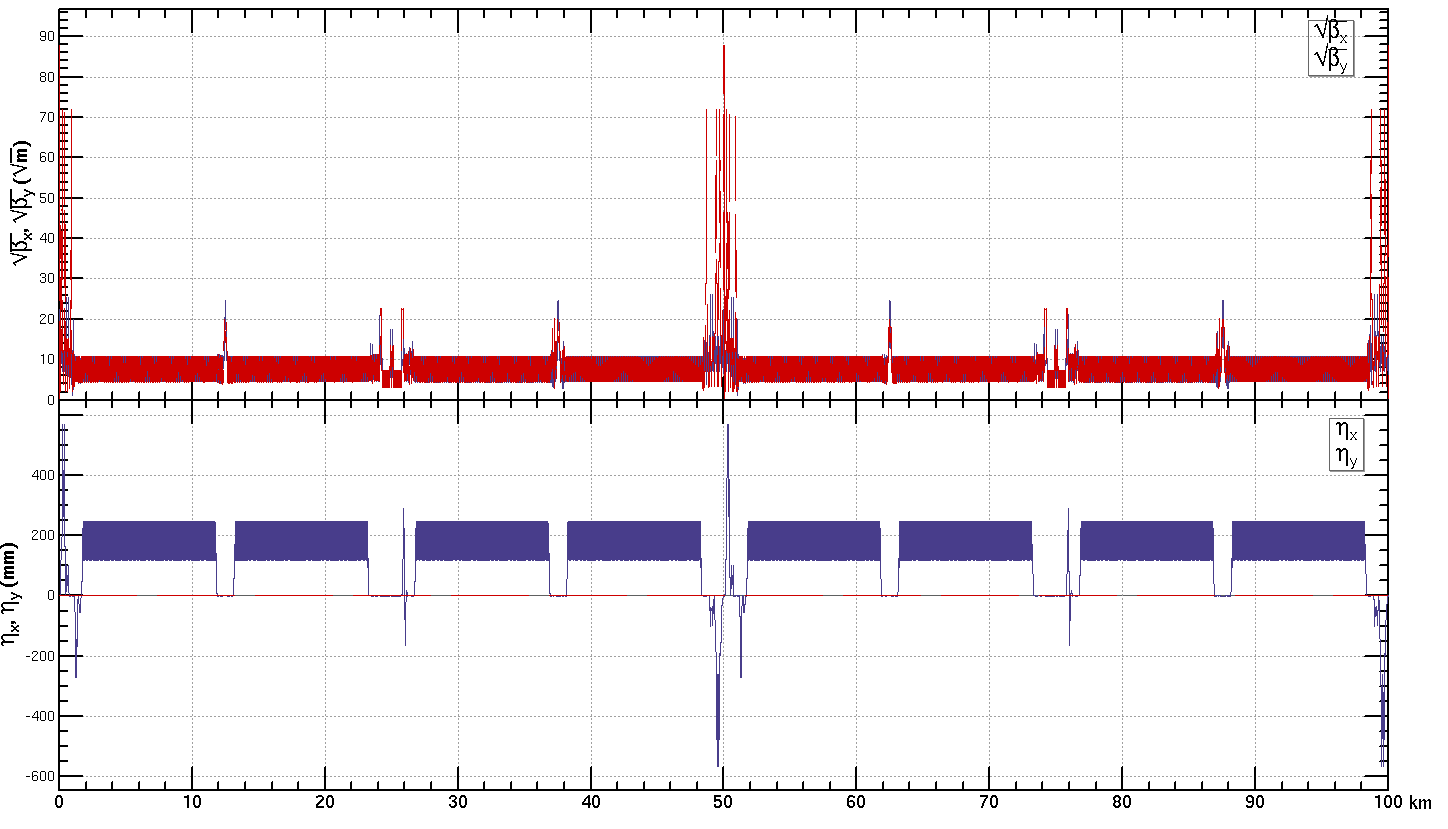 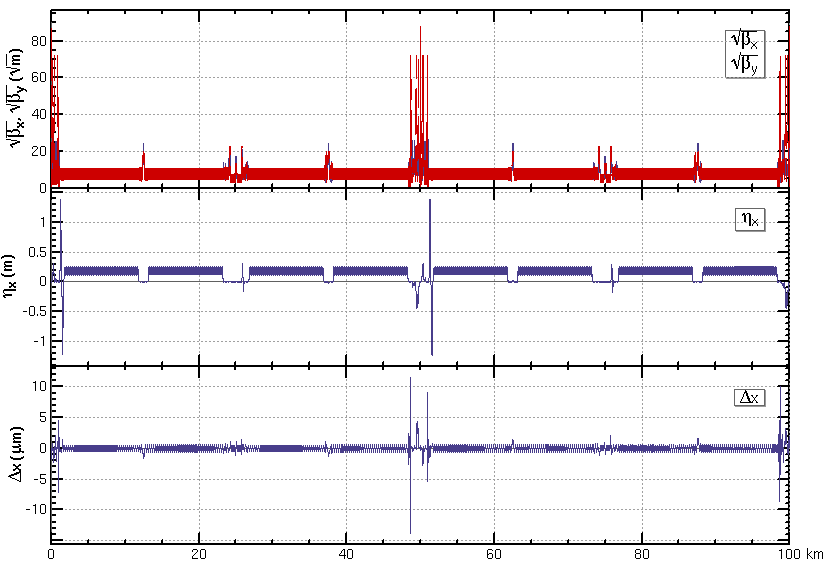 w/o spin rotator
w/ spin rotator
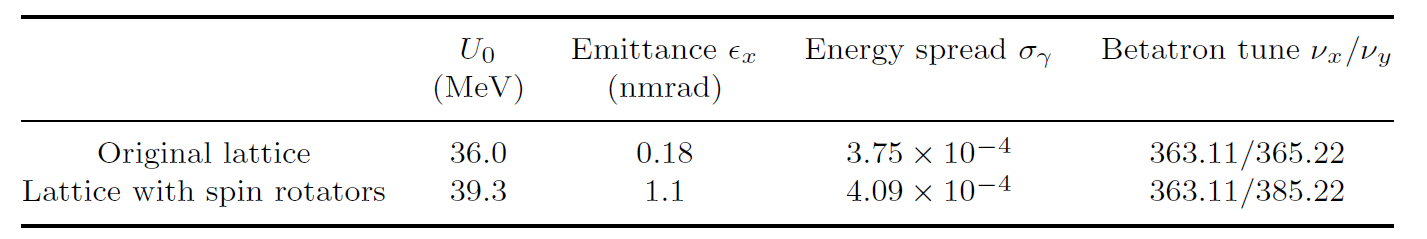 Next, Optimization need to be done
10
Polarization simulation with Bmad/PTC
Motivation:

Most CEPC lattice files are in SAD version. Polarization simulation in SAD is
     under development.

Bmad can do polarization simulation. 
     To some extent,  Bmad have the similar lattice format to SAD.

Bmad is interfaced to PTC (“Polymorphic Tracking Code”) libraries.

A lot of work have been done by Demin Zhou, Etienne Forest, David Sagan … on conversion and comparison between SAD , BMAD, and PTC.
11
Introduction to Bmad
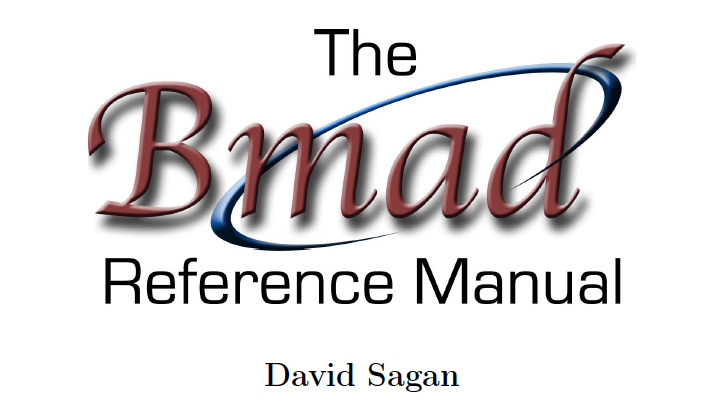 Something about Bmad:

A library for the simulation of charged-particle.

Developed at Cornell University since 1996.

Originally , Bmad used a subset of the MAD lattice syntax .  
     ”Baby MAD”

Open Source,  written in objected-oriented Fortran 2008.

Lattice files use a MAD(SAD) like syntax.

Highly readable.
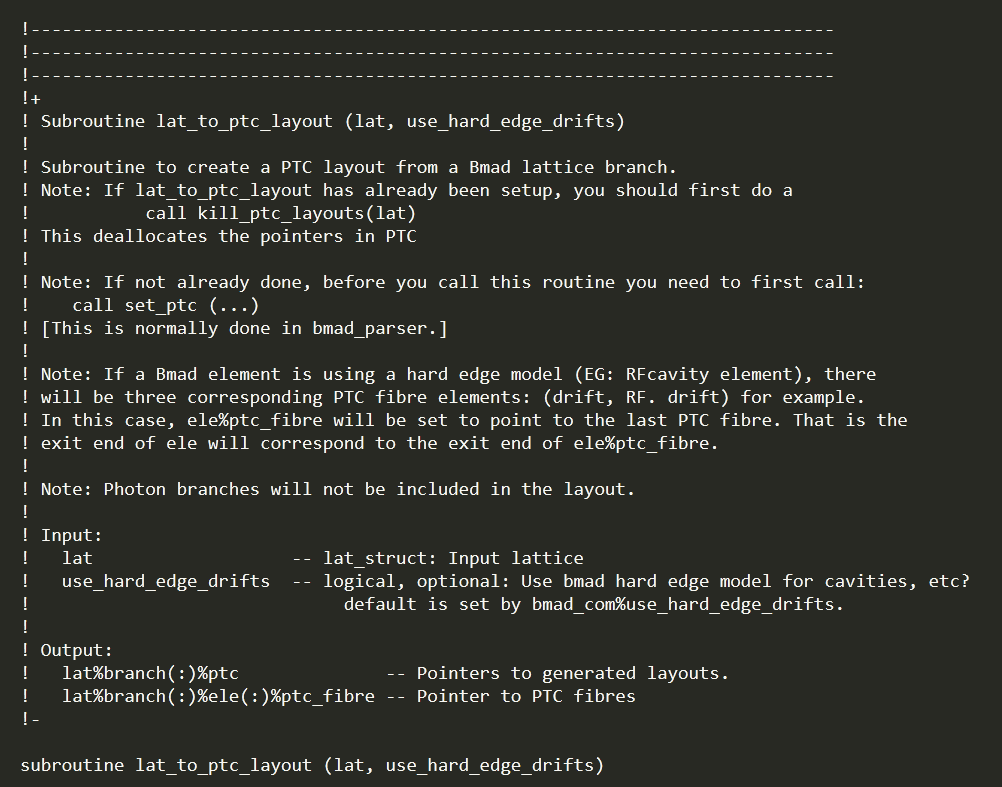 12
David Sagan.  The Bmad Reference Manual .http://classe.cornell.edu/bmad
Translation from SAD to Bmad
Lattice file SAD to Bmad:
Based on “sad_to_bmad.py” in Bmad.
     Good for bare lattice.  Not for realistic imperfect lattice.							

Update to “sad_to_bmad.py”
Rfcavity: phi0=ArcSin[EnergyLossU0/RfVoltageVc]/twopi

Zero-length bend magnet  translated to Kicker

3.   Set initial closed orbit：[x, px, y, py, z, dp/p ]
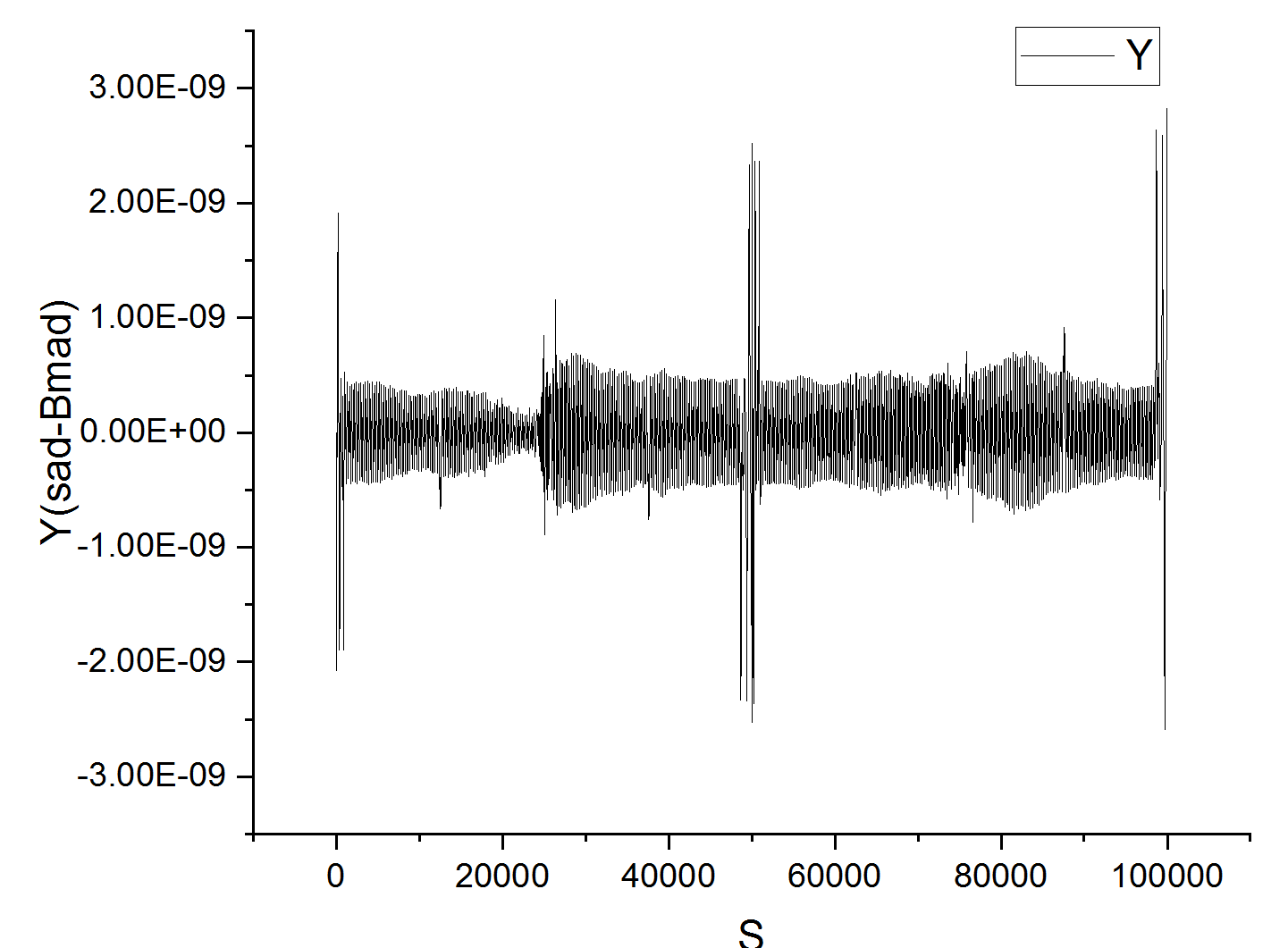 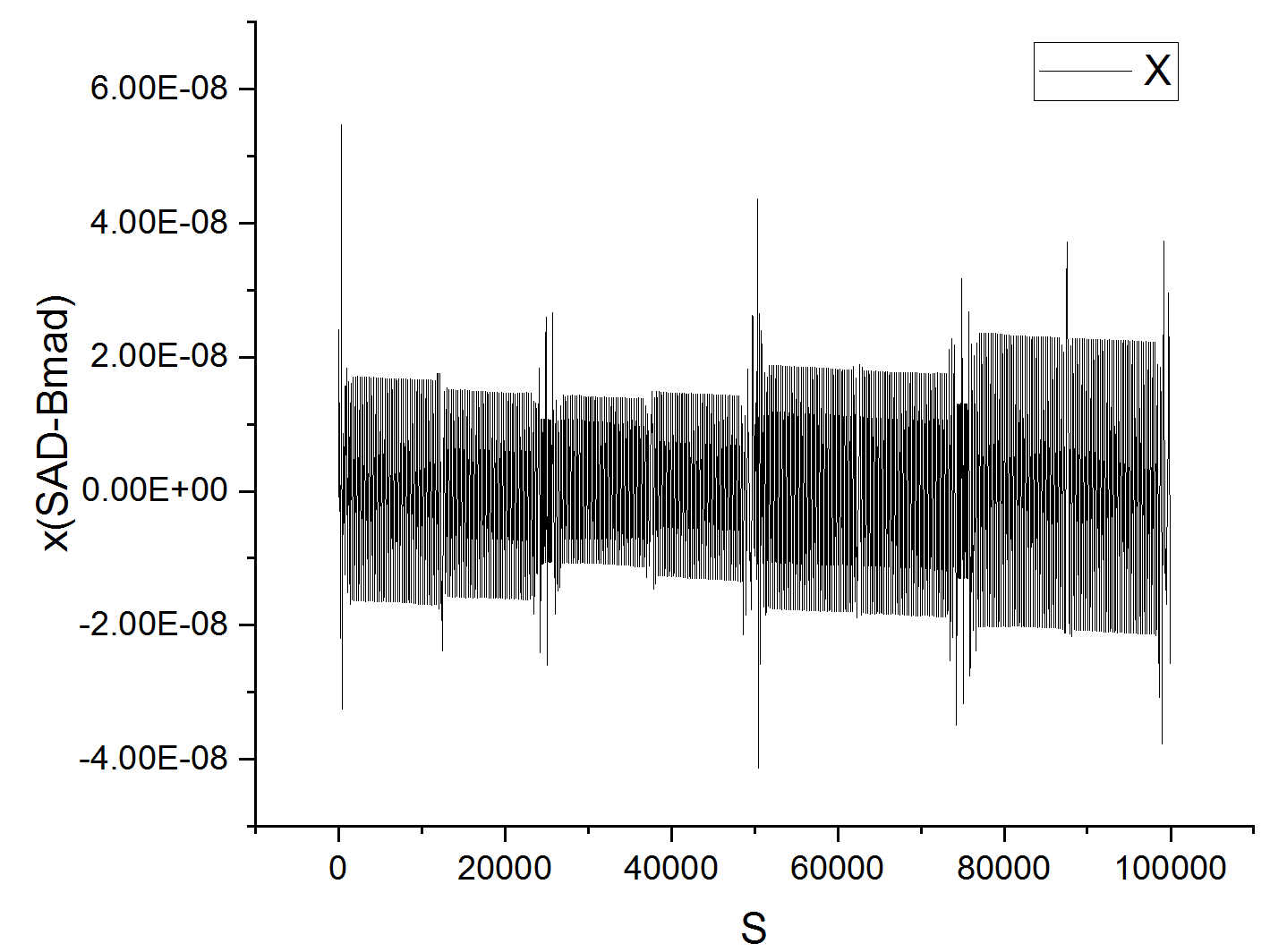 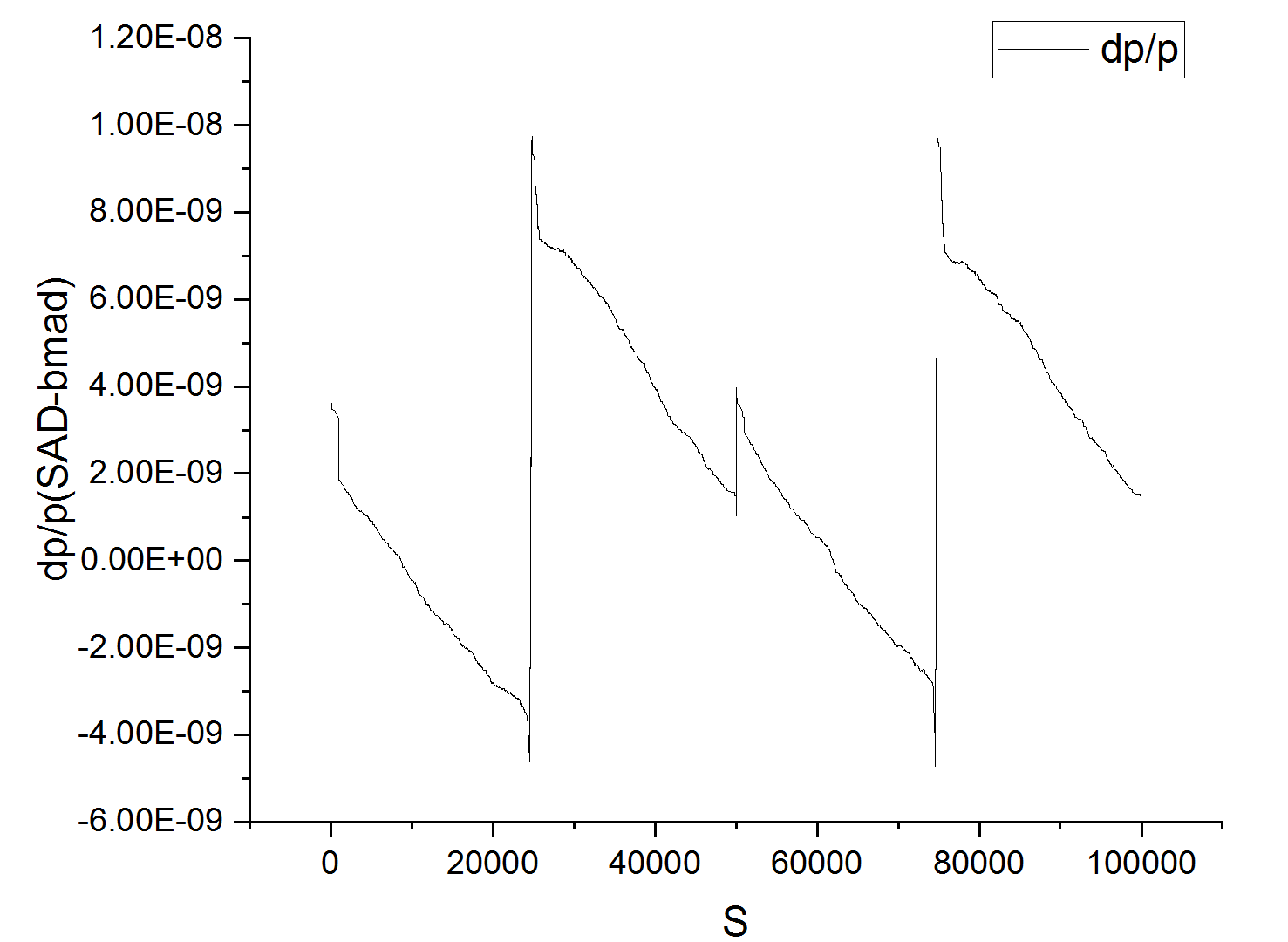 Imperfect lattice after correction  provided by B. Wang
13
Translation from SAD to Bmad
Emittances and  tunes

Slices of Quadrupoles : [num_steps]= 1->12
Bmad
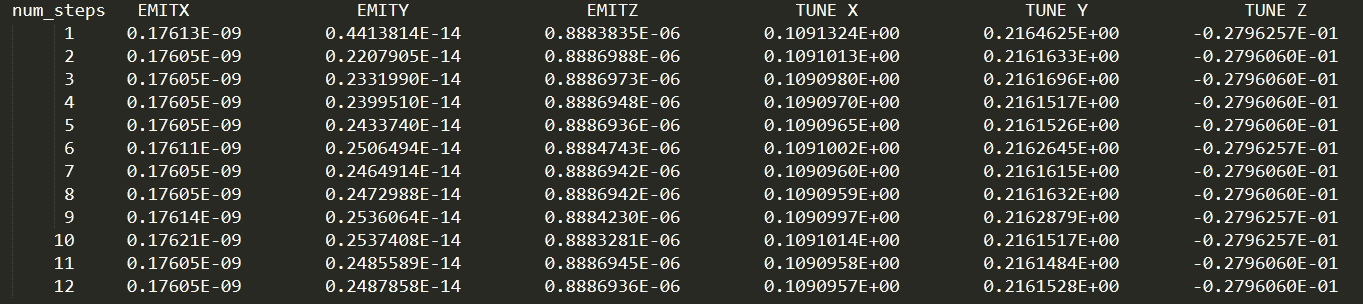 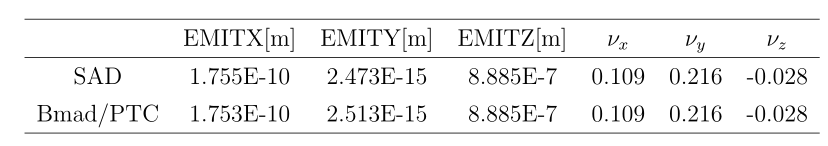 SAD, Bmad/PTC results agree with each other.
14
Polarization simulation with Bmad
Derbenov-Kondratenko-Mane formula:
      



Polarization build-up rate:
         Balance between self-polarization and depolarization due to photon-induced longitudinal recoils.




Invariant spin field n and  spin orbit coupling function n/  need to be calculated.
n: Invariant spin field;
g:  1/ bending radius;
   : unit vector in the direction of motion;
: fractional energy deviation
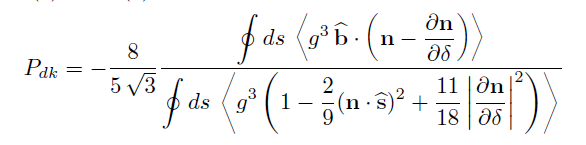 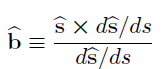 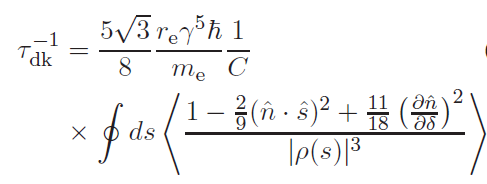 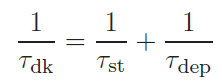 15
Ya.S. Derbenev, A.M. Kondratenko, Sov. Phys. JETP. 37 (1973) 968
Spin simulation in Bmad
Invariant spin Field n0:
      Designed polarization direction:

W/o spin rotator: vertical all over the ring

W/ spin rotator : vertical ->longitudinal(IP)->vertical
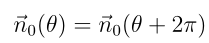 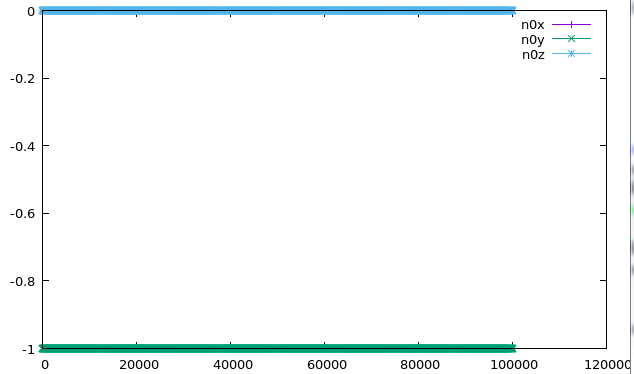 Designed polarization in CEPC w/ Spin Rotators by Bmad simulation
At 45.5 GEV
W/o Spin Rotators at 45.5GEV
16
Spin simulation in Bmad
Spin orbit coupling function n/  :
    It quantifies the depolarization.

W/o spin rotator : n/  ≈0

W/ spin rotator: n/  ->[-4, 3]
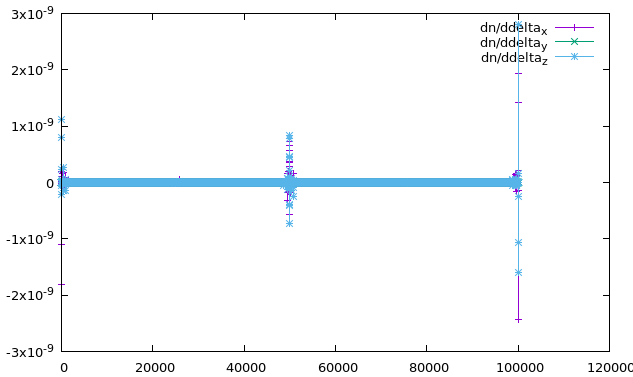 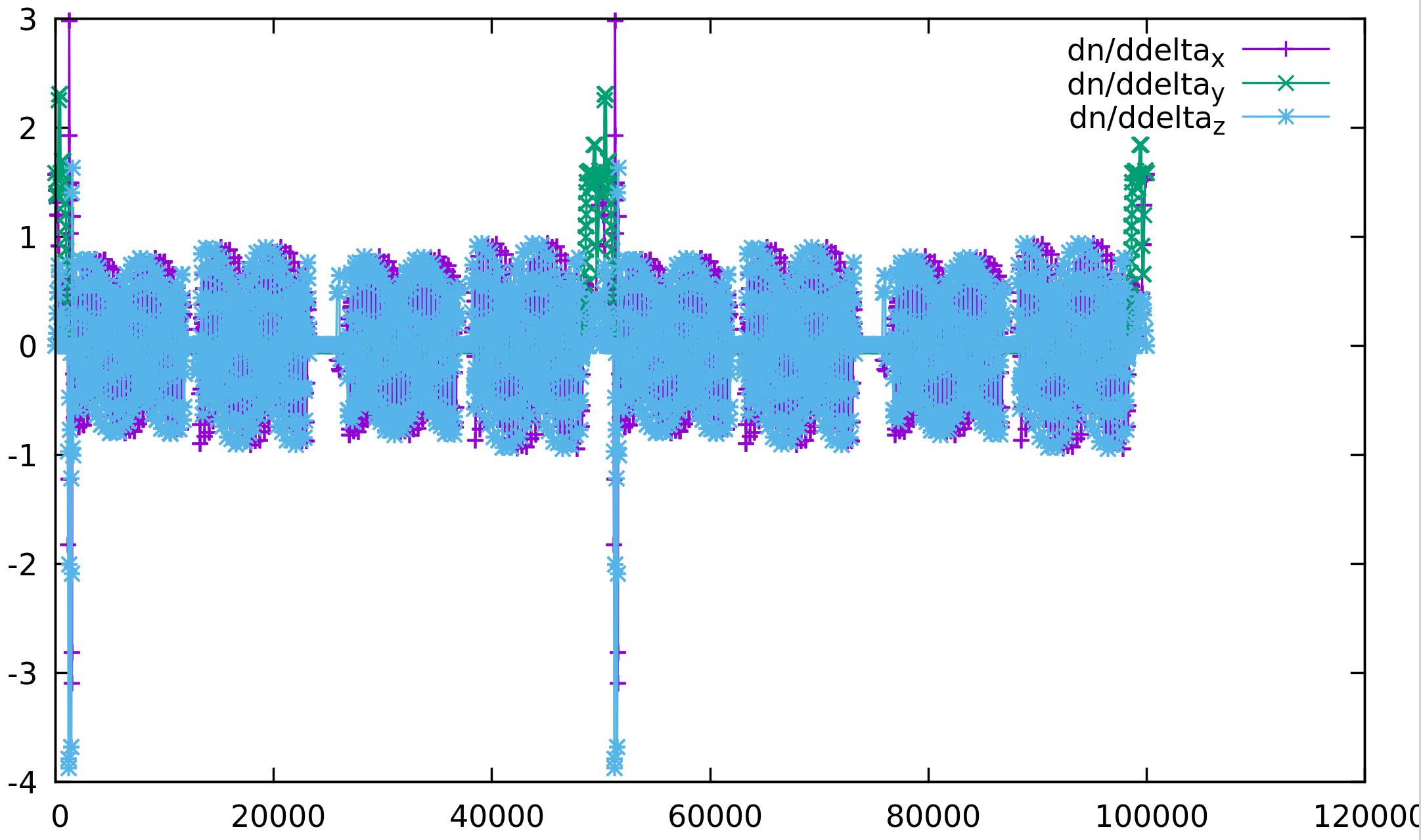 W/o Spin Rotators at 45.5GEV
Designed polarization in CEPC w/ Spin Rotators by Bmad simulation at 45.5GEV
17
Polarization simulation with Bmad
Equilibrium polarization P:
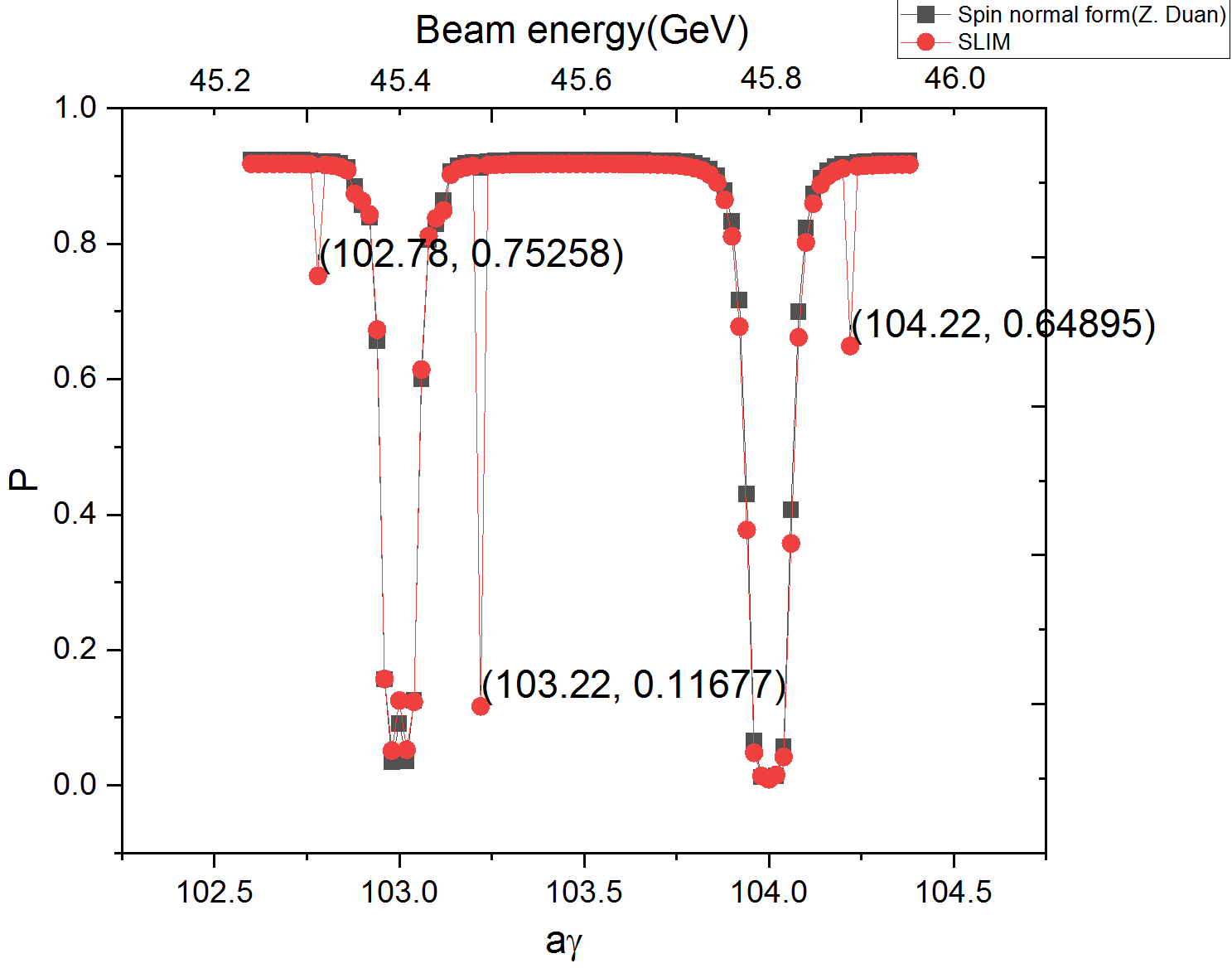 3 Bad points or spin resonance???
Simulated polarization for a imperfect lattice provide by B. Wang.
Only first-order spin resonance is considered.
18
Summary
Done:
Spin rotators’ design and insertion in collider ring, preliminarily.

Simulation of beam polarization for realistic imperfect lattices with Bmad/PTC.


Next:
Evaluate P_eq w/ spin rotators& lattice optimization for orbit and spin motion.
One code is not enough (Most CEPC lattice optimization based on SAD). 
       Bmad  is a good choice to test the simulation work of SAD. 

Keep collaborative studies of CEPC beam polarization with experts from BINP of Russian .
19